Технология проектирования   в работе с детьми                 по временам года.  
Лэпбук как разновидность метода проектов.

Ежикова С.Н., 
воспитатель МБДОУ «Детский сад № 25»
Проект для детей 
                   разновозрастной гр.4-7лет 
Тип проекта: познавательно-творческий .
Цель: воспитать у детей эмоциональное, положительное отношение к природе, умение видеть прекрасное в разное время года. Раскрытие ценности совместного творчества детей ,воспитателя и их родителей. Формировать элементарные представления о времени года, его периодичности, последовательности месяцев и времен
Социализации детей с нарушением слуха в обществе.
Задачи проекта:
познакомить детей с сезонными изменениями природы, с цветовой гаммой, присущей тому или иному времени года;
 самостоятельно собирать и организовывать информацию. 
отражать в рисунках признаки природы в разные времена года, используя различные способы и средства изображения;
формировать у детей познавательный интерес к окружающему миру, родной природе.
Образовательные области
Приоритетные образовательные области: 
   «Познавательное развитие», 
   «Социально-коммуникативное развитие».
 
В интеграции:   «Речевое развитие», «Художественно - эстетическое развитие», «Физическое развитие»
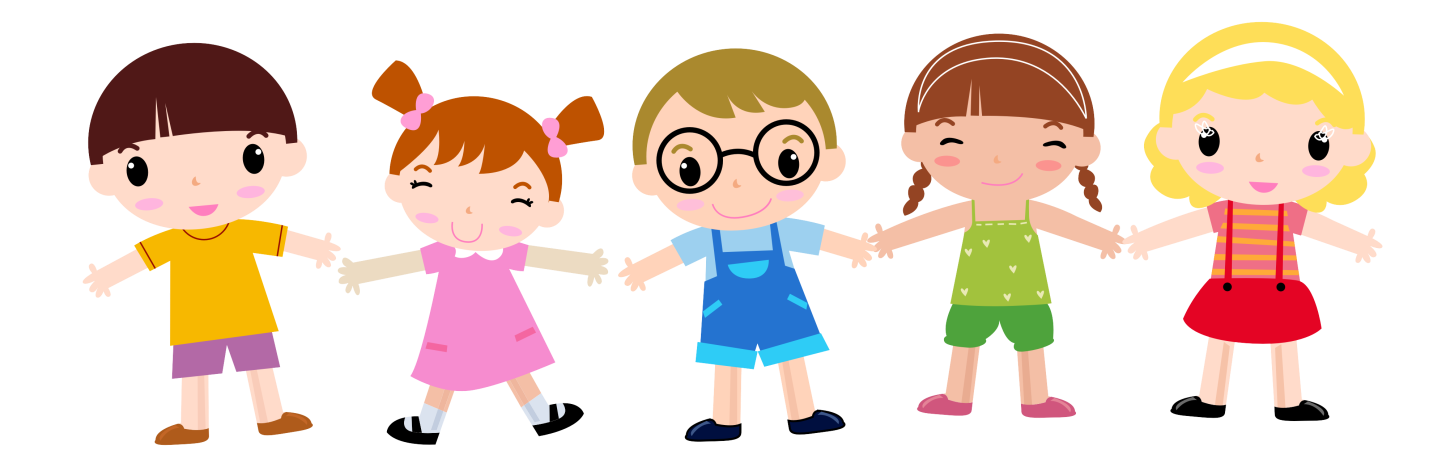 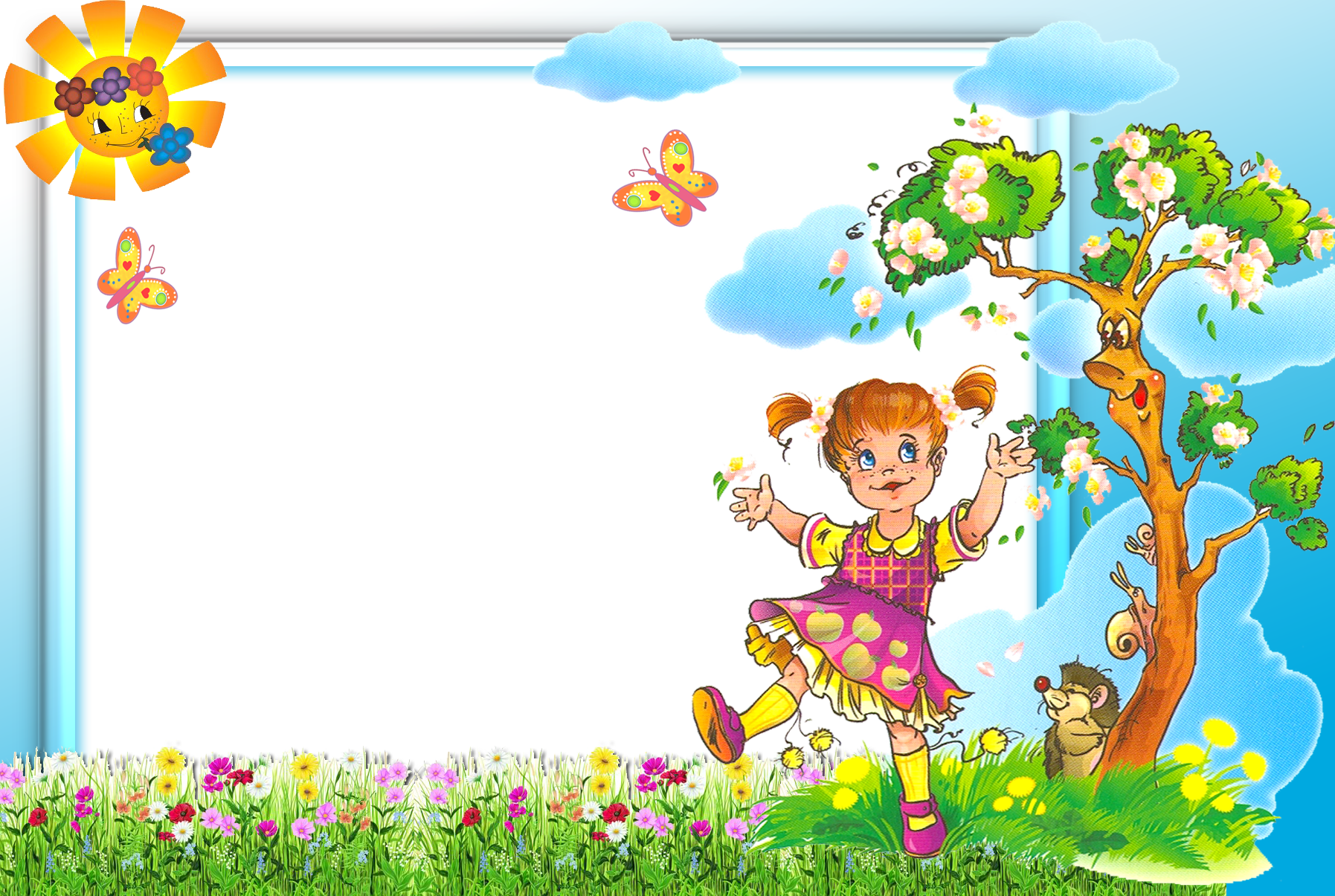 План проекта
Наблюдения на прогулке в разное время года.
Рассматривание  объектов  живой  и неживой природы.
Рассматривание картин о природе.
Чтение стихов, пословиц о природе.
Загадывание и отгадывание загадок о явлениях  природы.
Рисование природы.
Дидактические игры.
Пальчиковые игры.
НОД .
Праздники и развлечения.
Слушание классической музыки 
«Времена года» А. Вивальди.
Июнь–август
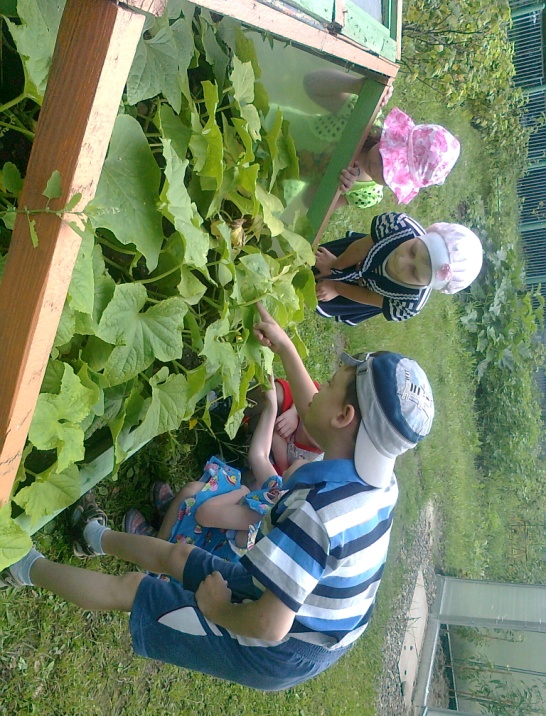 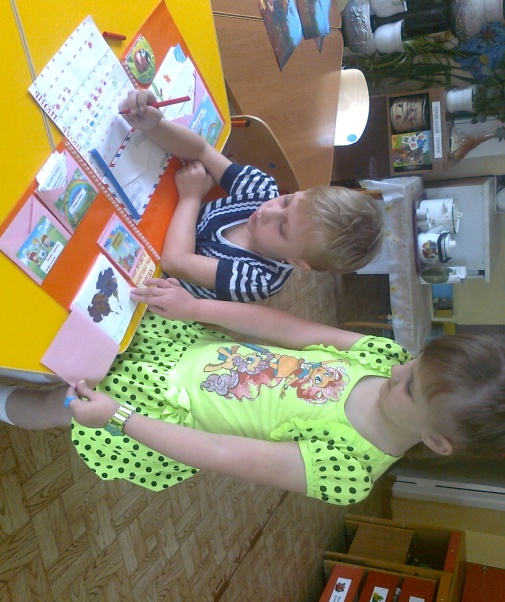 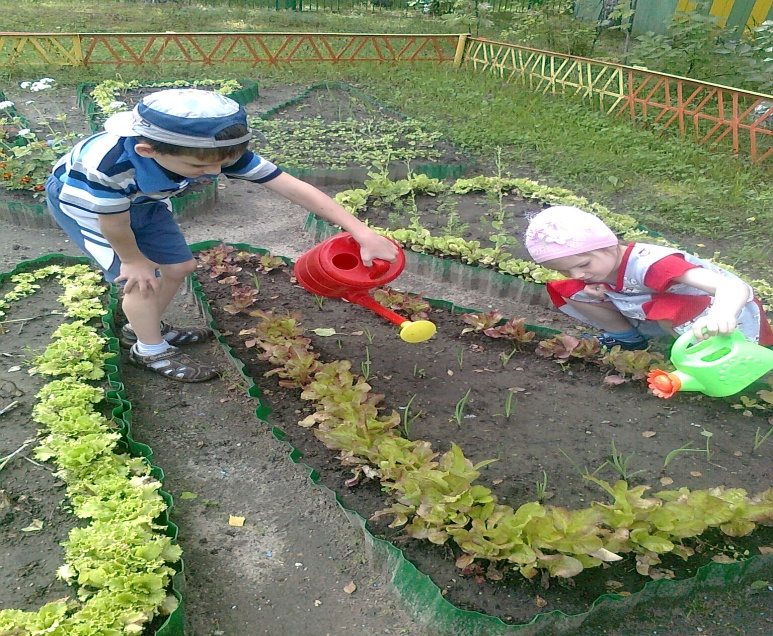 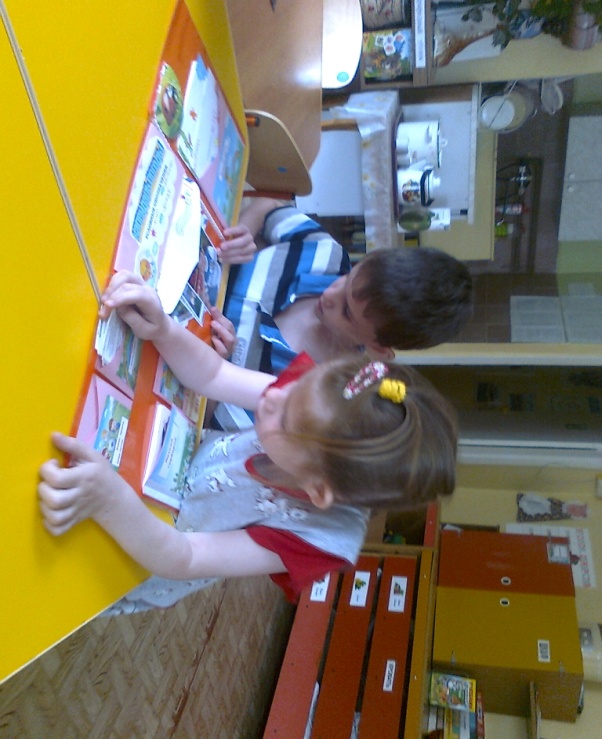 Сентябрь–ноябрь
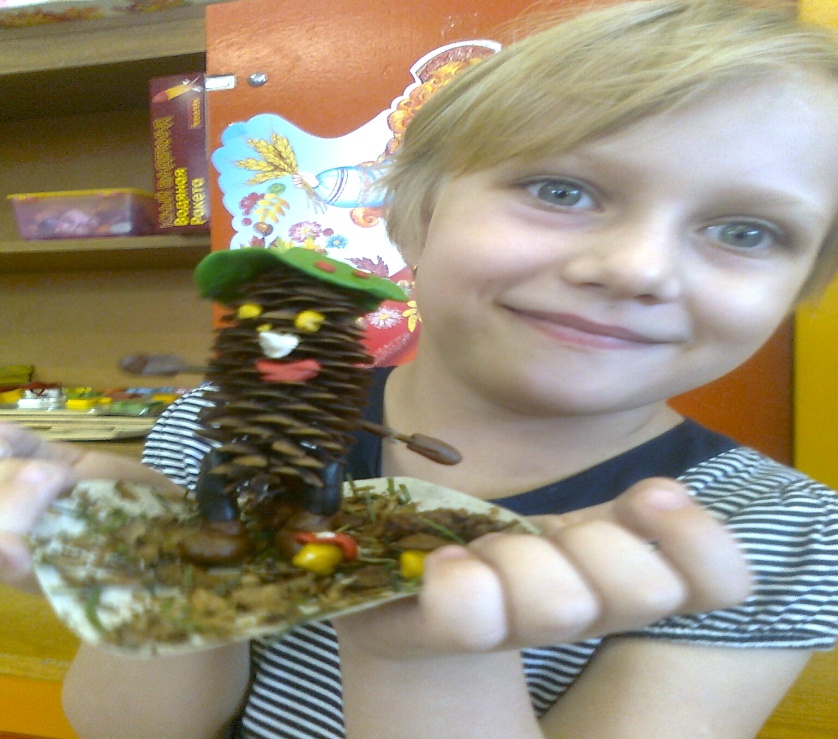 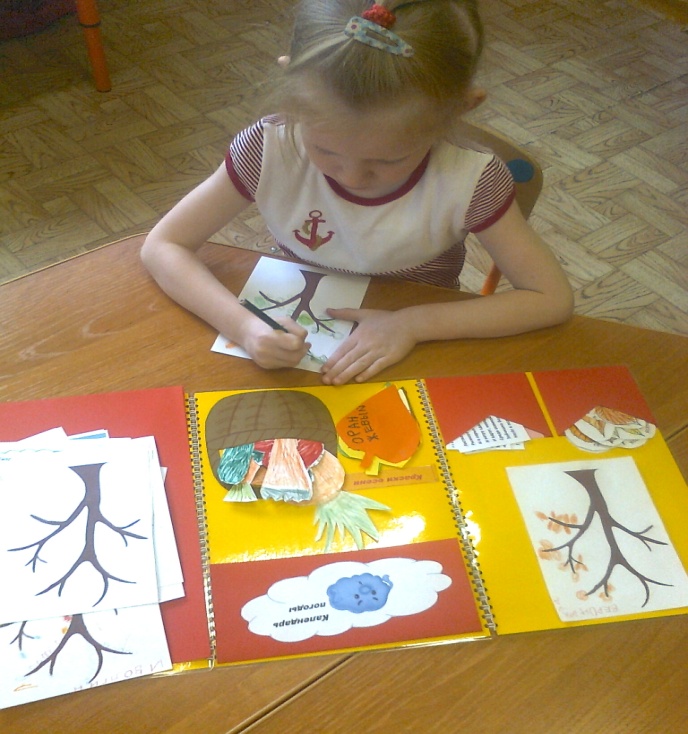 Декабрь–февраль
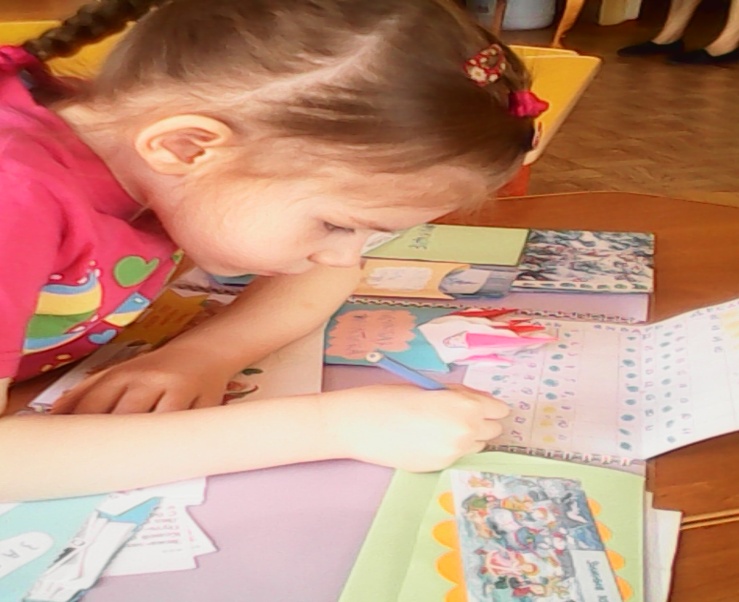 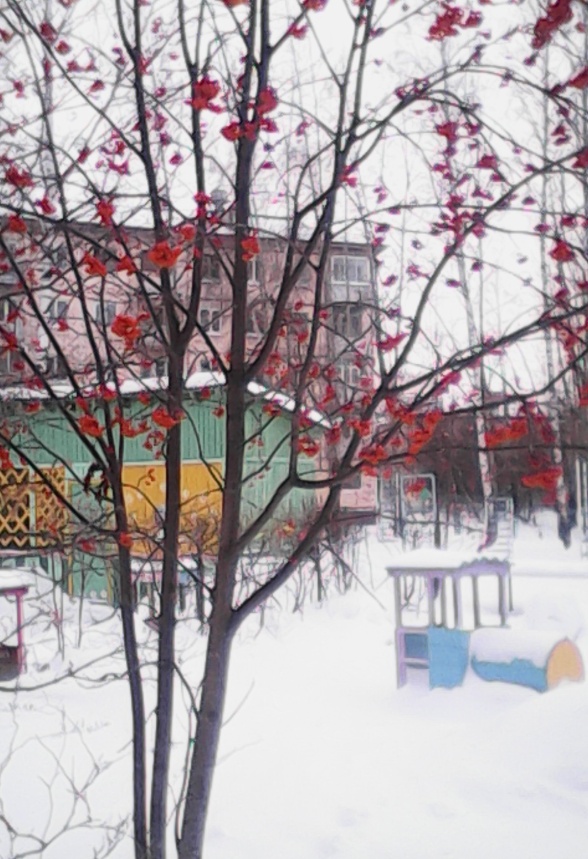 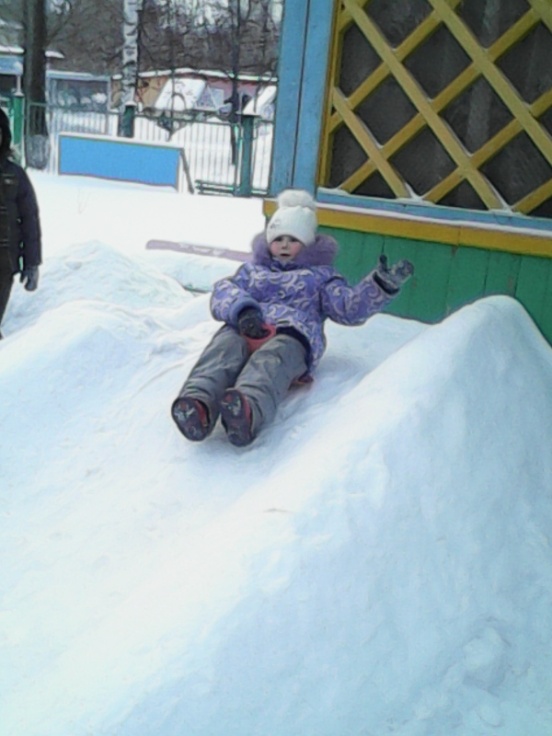 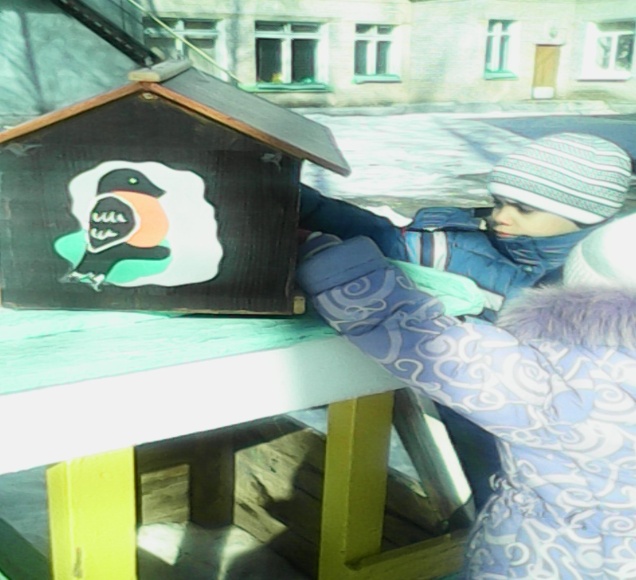 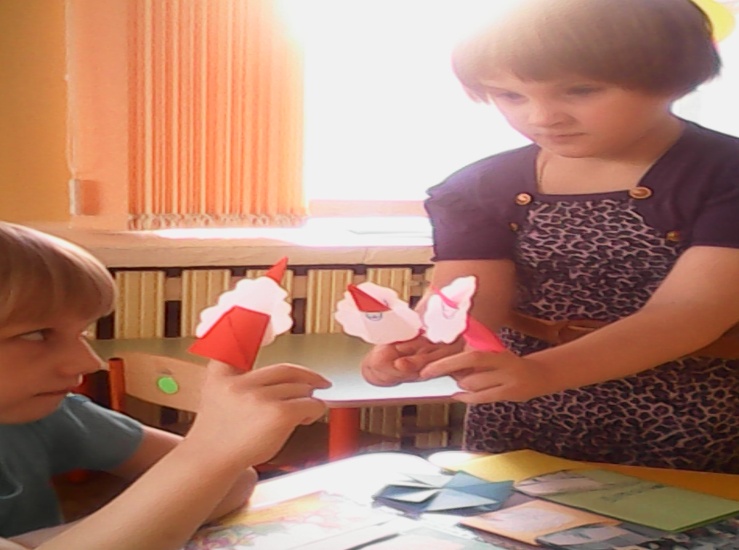 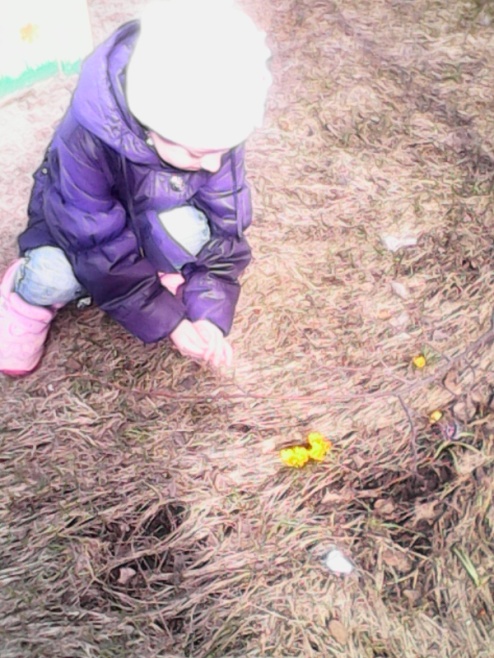 Март–май
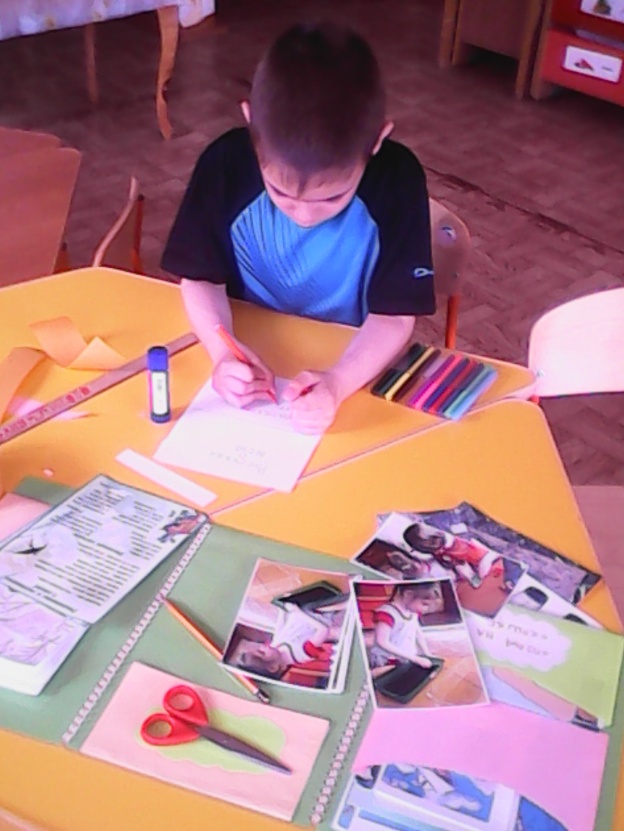 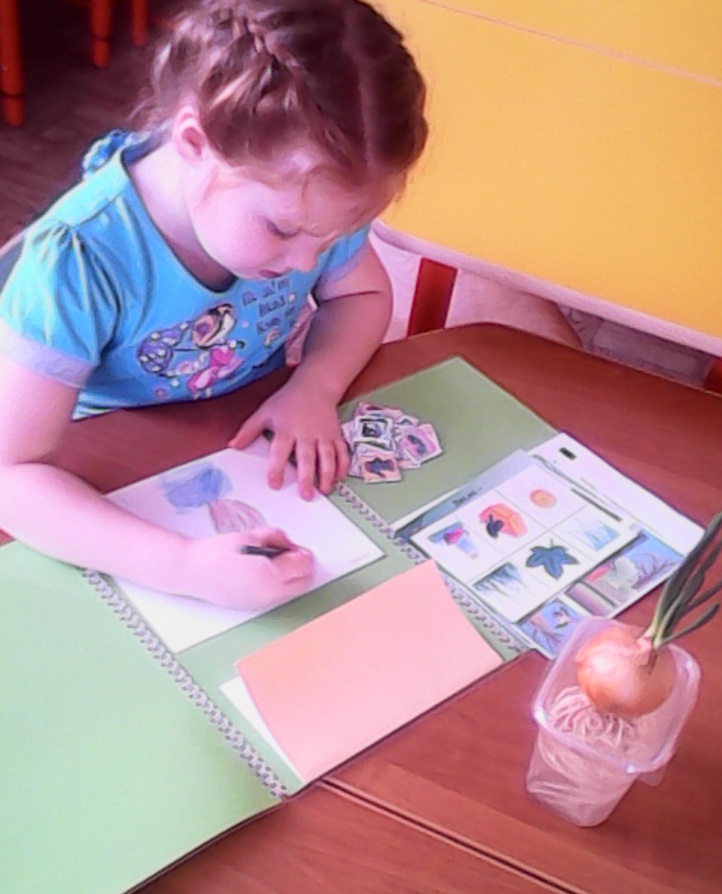 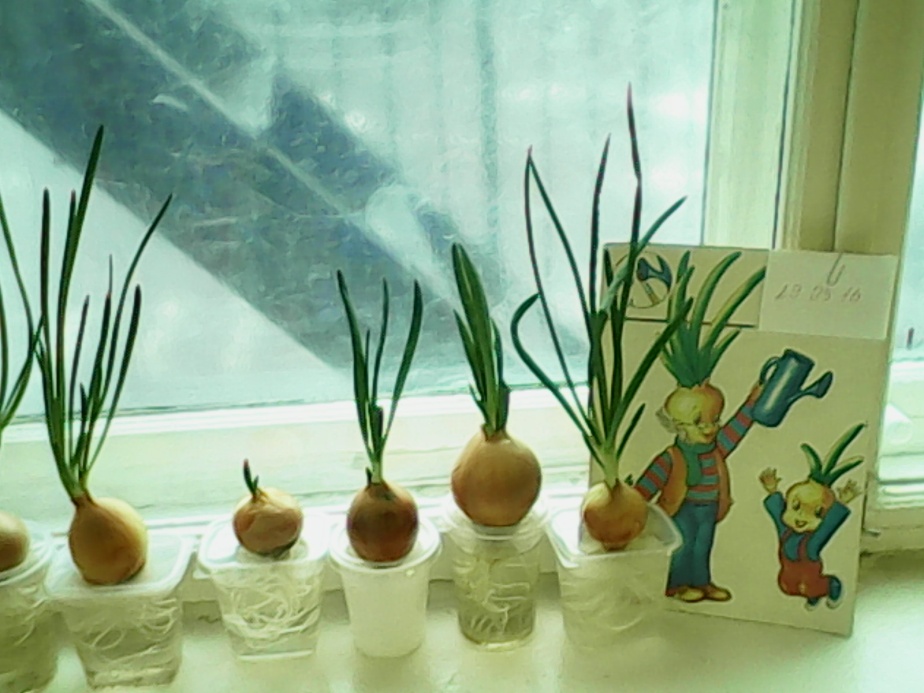 СПАСИБО ЗА ВНИМАНИЕ
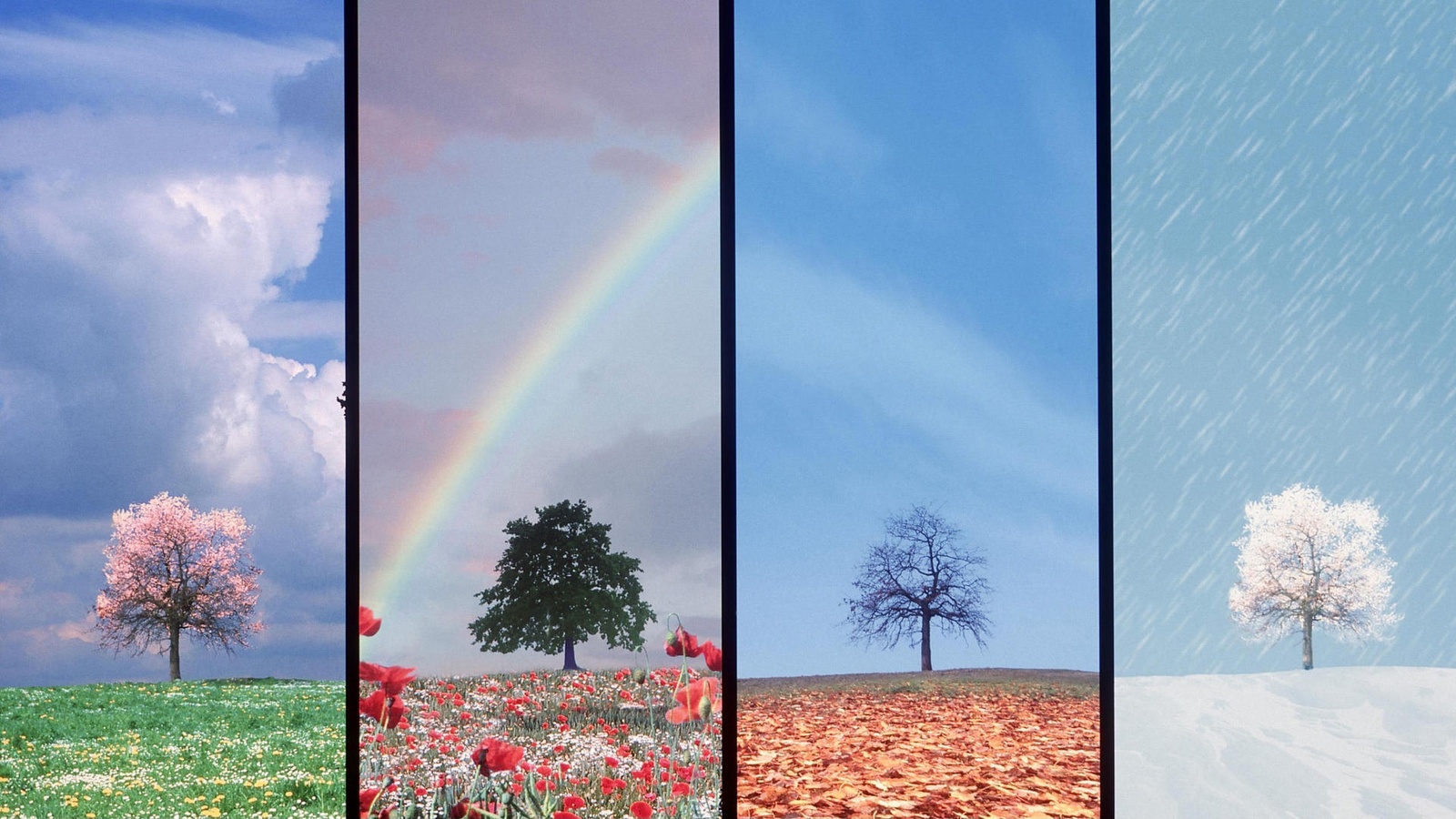 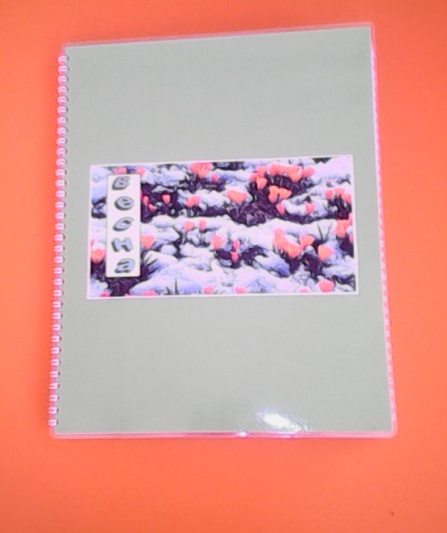 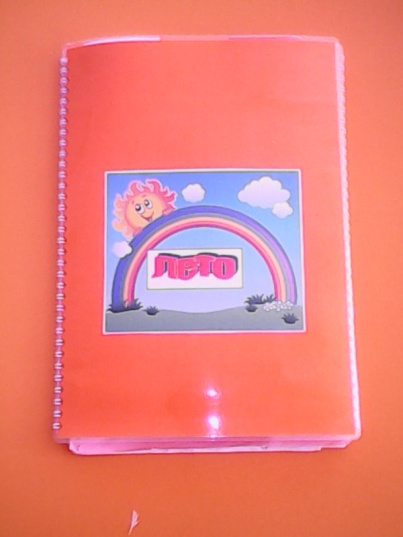 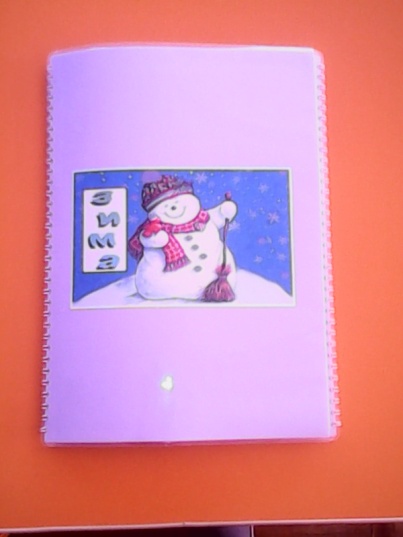 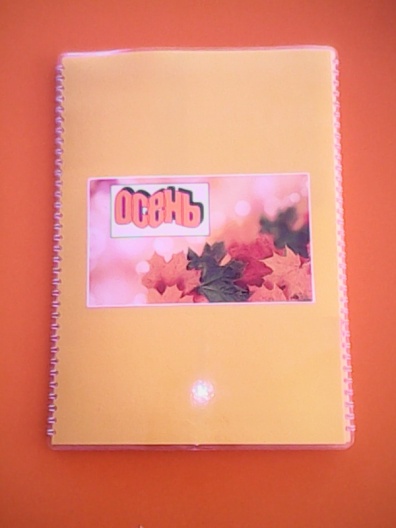